AYDIN HACI KADRİYE ARSLAN REHBERLİK VE ARAŞTIRMA MERKEZİ
ETKİLİ SINIF YÖNETİMİ



EYLÜL 2012
10.10.2012
1
ETKİLİ SINIF YÖNETİMİ
Sosyal bir kurum olan okul,bireyin ve toplumun  eğitim ihtiyacının karşılanması için oluşturulmuş organize ve formal bir örgüt olarak olarak karşımıza çıkar.
10.10.2012
2
Okul denilince de ilk akla gelen şey çoğu kez sınıftır, Sınıf  ise belli bir yerde toplanarak, bir ya da birkaç öğretmenin gözetim ve yönetimi altında ders gören öğrenci kümesi biçiminde tanımlanabilir.
10.10.2012
3
tanımdan da anlaşıldığı  gibi sınıf, öğretmen tarafından yönetilmesi gereken formal bir örgüttür. Burada da karşımıza sınıf yönetimi çıkmaktadır. Sınıf yönetimi eğitim yönetiminin en temel basamağıdır.
10.10.2012
4
Sınıf yönetimi nedir?
        Sınıf nasıl yönetilir ?
        Neden sınıf yönetimi?
        Gereklimidir?
        Sınıfı kim yönetir?
        Öğretmen  yöneticimidir?
10.10.2012
5
Açıkalın (1994) ın ‘’okul yöneticisi kadar kalitelidir’’  yargısından yola çıkarak , ‘’sınıf öğretmenin yönetim kalitesi kadar iyi bir yerdir’’ denilebilir.
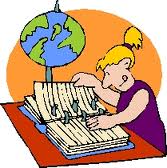 10.10.2012
6
Çünkü öğretmenin görevleri arasında önemli bir yeri sınıf yönetimi tutmaktadır. Sınıf yönetimi konusunda istenen yeterliğe sahip olmayan öğretmenlerin sınıflarında kaliteli öğretim ve öğrenmenin ortaya çıkmayacağı söylenebilir.
10.10.2012
7
Öğretmenin öğretim etkinliğine geçmeden önce  sınıfı yönetmesi, yani sınıfı öğretime hazır hale getirmesi gerekir.Bu durum yerine göre öğretimden daha önemli olabilir.
10.10.2012
8
SINIF YÖNETİMİ:
-Öğrencilerin öğrenmelerine yardımcı olan düzenli ve güvenli bir sınıf ortamının oluşmasını ifade eder.

-Öğrencilerin öğrenme motivasyonunu
    geliştirecek olumlu,düzenli ve güvenli bir sınıf ortamı oluşturmak ve sürdürmektir.
10.10.2012
9
Sınıf yönetimi:
Öğrenci davranışı güç, baskı ya da zorlama ile değil, öğrencilerin katılımı ve kendi istekleri ile öğrenir hale getirmektir.
Basit anlatımı ile öğrenmeyi sağlayıcı bir sınıf ortamının oluşturulmasıdır.
10.10.2012
10
Sınıf yönetimi ne değildir:

-Öğretmenin otoritesinin sınıfta hakim kılınması değildir.

-Disipline dayanan bir anlayış değildir.

-Öğretmen ve öğrenci ilişkilerinde aşırı kuralcılık değildir.

-Tek yönlü öğrenme değildir.
10.10.2012
11
SINIF YÖNETİMİ KONULARI:
-Sınıf  yönetimi ile ilgili temel kavramlar,
-Sınıf içi iletişim ve etkileşim,
-Sınıf yönetimi kavramının sınıfta disiplin sağlamadan farklı yönleri ve temel özellikleri,
-Sınıf yönetimi ve disiplin modelleri,
10.10.2012
12
-Sınıfta kurallar geliştirme ve uygulama,
-Motivasyon (güdüleme)
-Sınıfta istenmeyen davranışların yönetimi,
- Sınıfta zaman yönetimi,
10.10.2012
13
-Sınıf ortamında eğitim teknolojilerinin fonksiyonel kullanımı,
-Sınıf organizasyonu,
-Davranış sorunlarının nedenleri,
-Öğrenmeye uygun sınıf ortamı oluşturma
10.10.2012
14
ÖĞRETMENLERDE OLUMLU TUTUM VE DAVRANIŞLAR
    Neden bazı 
Öğrenciler derse
Devam etmezler, 
Veya hep geç gelirler
Neden bazı öğrenciler
Dersi dinlemek için isteksizdirler.
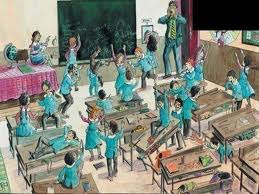 10.10.2012
15
Neden bazı öğrenciler ders esnasında istenmeyen davranışlar gösterirler?
	     Neden bazı öğrenciler ders esnasında kendi hayal dünyasındadırlar?
10.10.2012
16
Neden bazı öğrenciler sürekli teneffüs olmasını isterler?
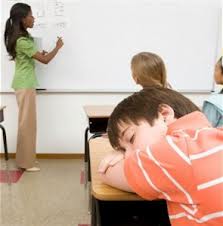 10.10.2012
17
Dışarıdan bakıldığında veya klasik eğitim anlayışında bu sorunların öğrencilerden kaynaklanan sorunlar olduğu ve çözümünü de öğrencilerin bulması gerektiği düşünülür.
	     Ama yeni eğitim anlayışına göre bu sorunların çeşitli nedenleri ve farklı kaynakları var bunların içerisinde birazdan sayacağımız öğretmen tutum ve davranışları da öğrenci davranışları üzerinde çok etkili.
10.10.2012
18
Öğretmen gücünü öğrencilerle açık ,içten , dürüst , yanılabileceğini   kabul eden , iyi ilişkiler kurarak , sınıfın havasını sosyal açıdan iyi yapılandırarak kullanmalıdır.
10.10.2012
19
Öğretmen sabırlı, soğukkanlı , öfkesini yenebilen, olumsuz duygularını bastırabilen duygu ve heyecanlarını normal düzeyde tutan birey olmalıdır.
10.10.2012
20
Öğrencilerden biri öğretmenle tartışmaya girdiğinde, sakinlik korunmalı ve gerginlik yaratan durumdan mümkün olduğunca uzaklaşılmalı.
	    Sınıfta ortaya çıkan önemli olaylara ilişkin anekdot tutulmalı.
10.10.2012
21
SINIFTA KONTROL EDİLEMEYECEK OLAYLAR OLDUĞUNDA OKUL YÖNETİMİNE HABER VERİLMELİ.
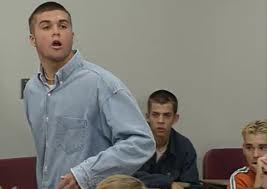 10.10.2012
22
Aşırı otoriter öğretmen,  öğrenciyi korkutur  öğretmenin onları arkadaşlarının önünde zor duruma düşüreceğini  düşünmeleri öğrencilerde kaygı yaratır.
10.10.2012
23
Öğretmen her söz ve eyleminin farklı öğrencileri nasıl etkileyeceğini düşünüp , uygun ve olumlu davranmalıdır.
10.10.2012
24
İstenmeyen davranışa karşı isteneni çağrıştırıcı davranmak, istenen davranışa inandırmak  ve davranışı güçlendirmek, olumlu yöntemlerden bazılarıdır.
10.10.2012
25
Gülümsemek ,
 güzel giyinmek , 
 öğrenciyi çok iyi tanımak,
 öğrenciden yana tavır, 
 sevincini paylaşmak, üzüntülü olduğunda , neden olduğunu sormak.
10.10.2012
26
İletişim sadece sözle değil çok daha etkileyici olabilen  kısa sürede sonuç getiren göz teması, el kol yüz hareketleri , yürüyüş biçimi, öğrenciye yaklaşma, dokunma, şekilleriyle kurulmalıdır.
10.10.2012
27
Ümit ve güven vermek “Sende benim gibisin, bana benzer özelliklerin var”
	Günaydın , lütfen , tabii ki  neden olmasın, özür dilerim demek.
10.10.2012
28
Derse başlamadan önce tahtanın bir köşesine , konu ile ilgili sorular yazmak.
10.10.2012
29
Öğrencilerin isimlerini en kısa zamanda öğrenerek, her fırsatta öğrencilere isimleri ile hitap etmek.
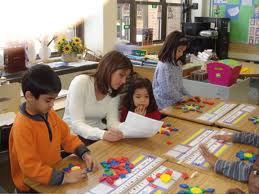 10.10.2012
30
Öğretmen öğrenci sorunlarının çözüleceğine inanmalı ve bunun için vakit ayırmalıdır.
	Öğretmen sorunu olan her öğrenci ile bir olmalı ama kendi kimliğini unutmamalıdır.
10.10.2012
31
Öğretmen öğrenci sorunlarının gizliliğine saygı duymalıdır.
	dayak atan bir öğretmen , dayak atmayı öğrenciye öğretendir.
10.10.2012
32
Belli öğrencilere özel ilgi göstermekten sakınılmalı. Öğrenciler sınıfta oluşan , adalet duygularını sarsan uygulamalara karşı duyarlıdırlar.
10.10.2012
33
Uygun davranışa ilgi gösterilmeli ve sınıfta iyi niyet oluşturulmalı.
10.10.2012
34
Dönem başında yönetim ilkeleri oluşturulmalıdır.
	     Sınıf kuralları oluştururken öğrenci katılımı sağlanmalıdır.
10.10.2012
35
Sınıf kurallarının nedenleri açıklanmalıdır.
	     Öğrenci üzerine değil kabul edilmeyen davranış üzerine odaklanılmalıdır.
10.10.2012
36
İlgi çekmeye yönelik küçük yanlışlar göz ardı edilmelidir.
	   Öğrencileri ceza ve not ile tehdit edilmemelidir. 
	   Öğrencilerle asla alay edilmemelidir.
10.10.2012
37
Büyük boyutta uygunsuz davranış , özel toplantı yada danışma yoluyla düzeltilmeye çalışılmalıdır.
10.10.2012
38
İstenen davranışı sergileyen öğrenci mutlaka görülmelidir. 
          Uygunsuz davranışta bulunan öğrenciye kısa bir bakışla kızgınlık ifadesi verilmeli ,ancak bu bakış çok kısa sürmeli ve diğer arkadaşlarının dikkatini çekmemelidir.
10.10.2012
39
Ben dili kullanılabilir, öğrenciye doğru yürür gibi yapılabilir.
   	Öğrencinin yeri değiştirilebilir.
	   Disiplin problemlerine engel olmak onları düzeltmekten daha kolaydır unutmayınız.
10.10.2012
40
Olumsuz öğretmen tutum ve    davranIşlarI
Günlük zaman ve şartlar için uygun olmayan etkinlik.
   	Alay etme , tutarsızlık.
10.10.2012
41
Kaba ve düşüncesiz olmak.
	Öğrenci ayrımı yapmak.
	Öğrenciler hakkında dedikodu yapmak.
10.10.2012
42
Ders ve sınıf amaçlarını öğrencilere anlatmada başarısız olmak.
	    Her gün aynı yöntemi kullanmak.
10.10.2012
43
Ezbere dayanan öğrenme ve ölçmeye fazla yer vermek.
	   Öğrencilerin isimlerini unutmak veya onlara isimleri ile seslenmemek.
10.10.2012
44
Derse geç gelmek ve derse başlayamamak.
	     Sürekli emir cümleleri kullanmak ve hata yaptığında özür dilememek.
10.10.2012
45
Neşeli, mutlu ve kendine güvenli olmamak.
	     Öğrencileri tanımamak ve  hepsinin derse katılımını sağlayamamak.
10.10.2012
46
Öğrencilere çok kaba davranmak , bağırarak konuşmak , kontrolü kaybetmek.
	     Öğrencilerle zıtlaşmak ve güç yarışına girmek.
10.10.2012
47
Öğrencileri birbirleri ile karşılaştırmak
10.10.2012
48
“Ben öğretmenim siz öğrencisiniz    kararları ben veririm” havası yaratmak.
10.10.2012
49
Öğrencilerle ilgili bütün kararları  öğrencilere danışmadan almak.
	   Öğrencilerden kapasiteleri üzerinde beklentiye girmek.
10.10.2012
50
Öğrencilerin ilgi ve yeteneklerini göz önünde bulundurmama herkesten aynı performansı bekleme.
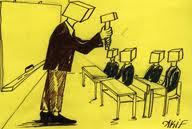 10.10.2012
51
Sınıfta yaşanan sorunları diğer zamanlara , taşıma.
 	   Kendi sorunlarını , özel hayatını , sınıfa taşıma ve kendinden çok bahsetme.
10.10.2012
52
Teknolojik gelişmeleri ve yeni yöntem ve teknikleri takip etmemek.
	   Kılık kıyafetine dikkat etmemek , bakımlı ve temiz olmamak.
10.10.2012
53
Kitaba çok bağlı kalmak bir şey anlatırken öğrencilerle göz  teması kurmamak.
	    Bir şey anlatırken sürekli aynı yöne veya aynı öğrencilere bakarak  konuşmak.
10.10.2012
54
Öğrencilere karşı ahlaksal ve sosyal sorumluluklarını yerine getirmemek.
	  Öğrencilerle mesafe ve ilişkisini ayarlayamamak.
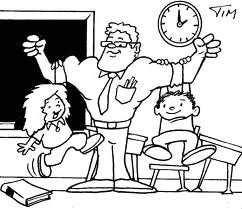 10.10.2012
55
Derse girerken öğrencilerin ruh hallerini ve sınıf atmosferini göz önünde bulundurmamak.
10.10.2012
56
Öğrenci velileri ile iletişim kurmama ,ev ziyaretlerinde bulunmama.
	   Sınıfta çözülemeyecek sorunları sınıf ortamında çözmeye çalışmak.
10.10.2012
57
Öğrencilerden istenen davranışların neden istendiğini açıklamamak.
	   Derse katılmayan cesaret edemeyen öğrencileri uygun şekilde teşvik etmemek.
10.10.2012
58
Öğrencileri diğer öğrencilerin önünde rencide etmek kişiliğine saygılı davranmamak.
	   Onların çocuk ve ergen olduğunu unutmak.
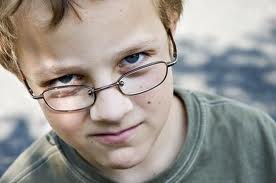 10.10.2012
59
Olumsuz vücut dili, sert duruş, sıkı bağlı kollar, sert el        hareketleri , utandırma , bozma , gururla oynama, küçük düşürme,
10.10.2012
60
küçümseme, hava atma, kendini övme, kaba kuvvet, çifte standartlı olma “ söylediğimi yapın, yaptığımı değil.
10.10.2012
61
Ses yükseltmek , esnemek, “burada benim sözüm geçer , “ son sözü söyleme de ısrar.
İspatsız doğrulukta ısrar, “zaten hepiniz böylesiniz, sizden beklemiyor değildim öğrenci milleti.”
10.10.2012
62
Emretme, aşırı ödüllendirme , “meşgulüm sonra gel, ben sizin arkadaşınızım, çık dışarı, terbiyesiz , işe yaramaz, ne yaptığın beni ilgilendirmez , ben öyle istiyorum  o kadar.”
10.10.2012
63
Ödev vermiş olmak için ödev vermek “ madem susmayacaksınız bu cümleyi elli defa yazın.” 
	   Verilen sözü tutmamak, her şeye evet demek, tebeşir vs. atmak.
10.10.2012
64
Bir öğrenci için en olumsuz etken onun birey olduğunu , hakları olduğunu kabul etmemek ve ona sevgi ile yaklaşmamak.
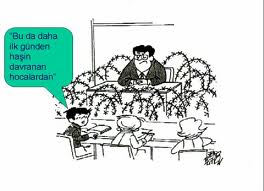 10.10.2012
65
TEŞEKKÜRLER
10.10.2012
66